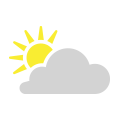 Los desafíos mundiales – el pensamiento filosófico y la religión	viernes, el 25 de abril del 2014
¿Cuáles son algunos los valores principales de la religión o pensamiento filosófico de tu familia y/o comunidad? Escoge tres y crea una representación física de ellos.
8 º
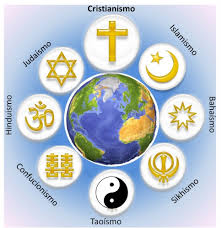 [Speaker Notes: Preparar las expresiones para ensayos…]
Objetivo: Con relación al pensamiento filosófico y la religión
Interpretaré y compartiré información sobre la cosmovisión de algunos de los indígenas de los países hispanos
Deberes:
Gramática: Escoger 10 temas para repasar y hacer la práctica.
http://www.bowdoin.edu/~eyepes/newgr/ats/
Agenda
Hablar - reflexión
Objetivo
Lectura y Video
Compartir las religiones
Conclusión
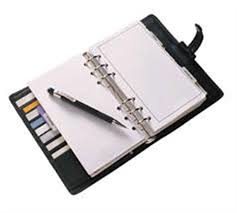 El pensamiento filosófico y la religión
¿De qué manera afectan la religión y la filosofía a las comunidades tanto locales como nacionales y mundiales?

¿Cómo afectan las perspectivas y prácticas religiosas a la vida diaria?

¿Cómo ha cambiado y cómo cambiará en el futuro el panorama de las religiones?
Los desafíos mundiales
La cosmovisión de Mapuche
Lee el artículo y toma apuntes acerca de la cosmovisión de los mapuche de Chile.
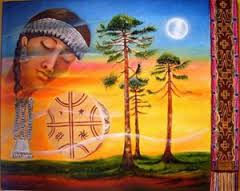 La cosmovisión de los Kallawayas
Chamanes y curanderos
Ahora, escucha el video de los Kallawayas y toma apuntes acerca de su historia y su cosmovisión

http://www.youtube.com/watch?v=679JmMo1Ch8
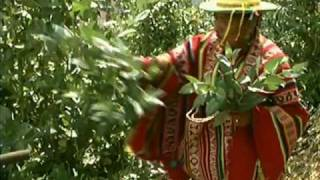 Las cosmovisiones de los indígenas
Compartid información sobre la cosmovisión de un grupo de tu país y apuntad información de otros.
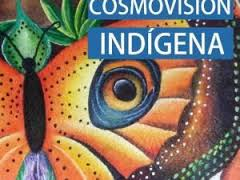 Las cosmovisiones de los indígenas
Cread una lista de lo que tienen en común las cosmologías y cómo son diferentes.
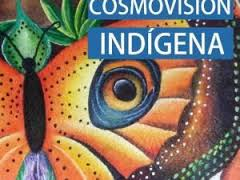 Objetivo: Con relación al pensamiento filosófico y la religión
Interpretaré y compartiré información sobre la cosmovisión de algunos de los indígenas de los países hispanos
Reflexión: sintesis
En tu boleto de salida, escribe un ensayo corto comparando y contrastando las cosmovisiones que hemos investigado hoy.
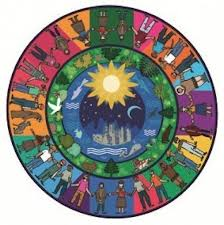